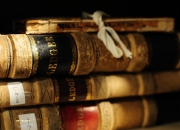 Quiz 
Histoire de la langue française
https://www.quizz.biz/quizz-175774.html
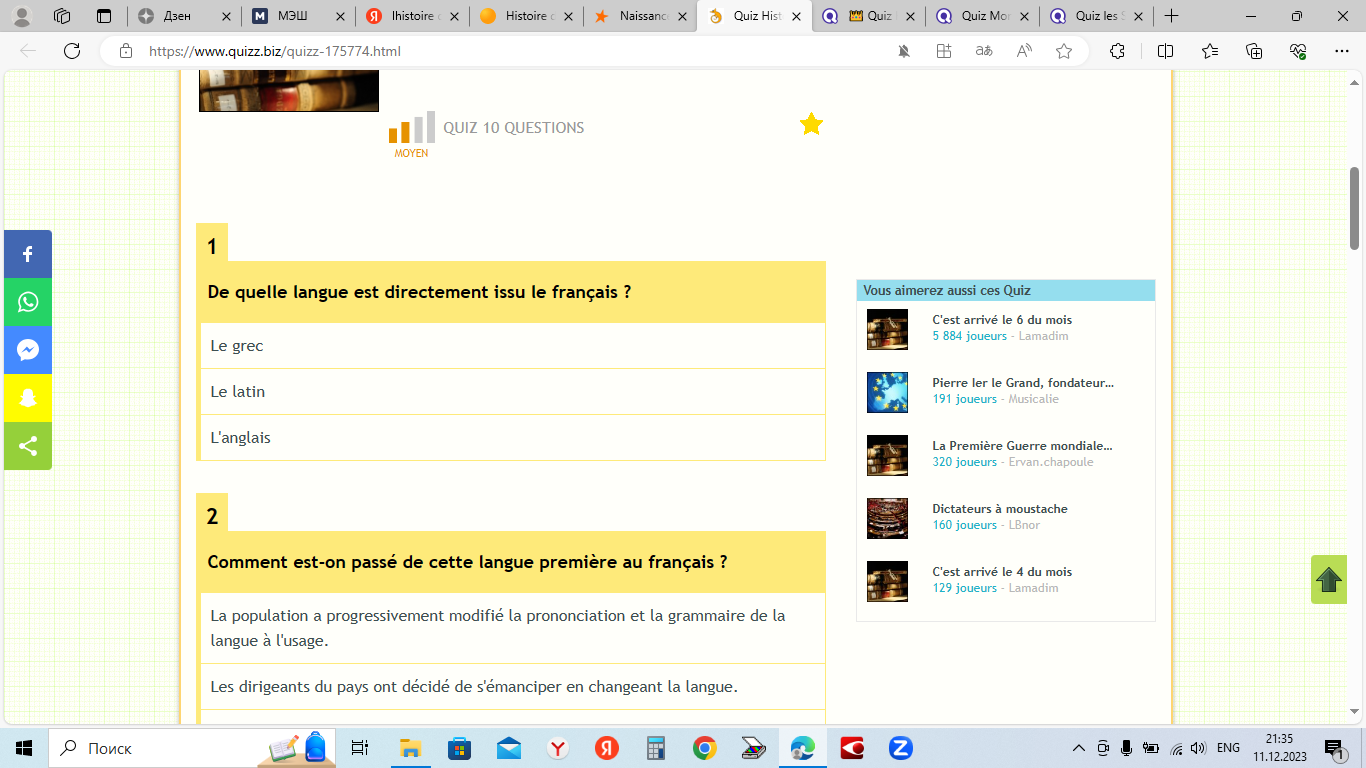 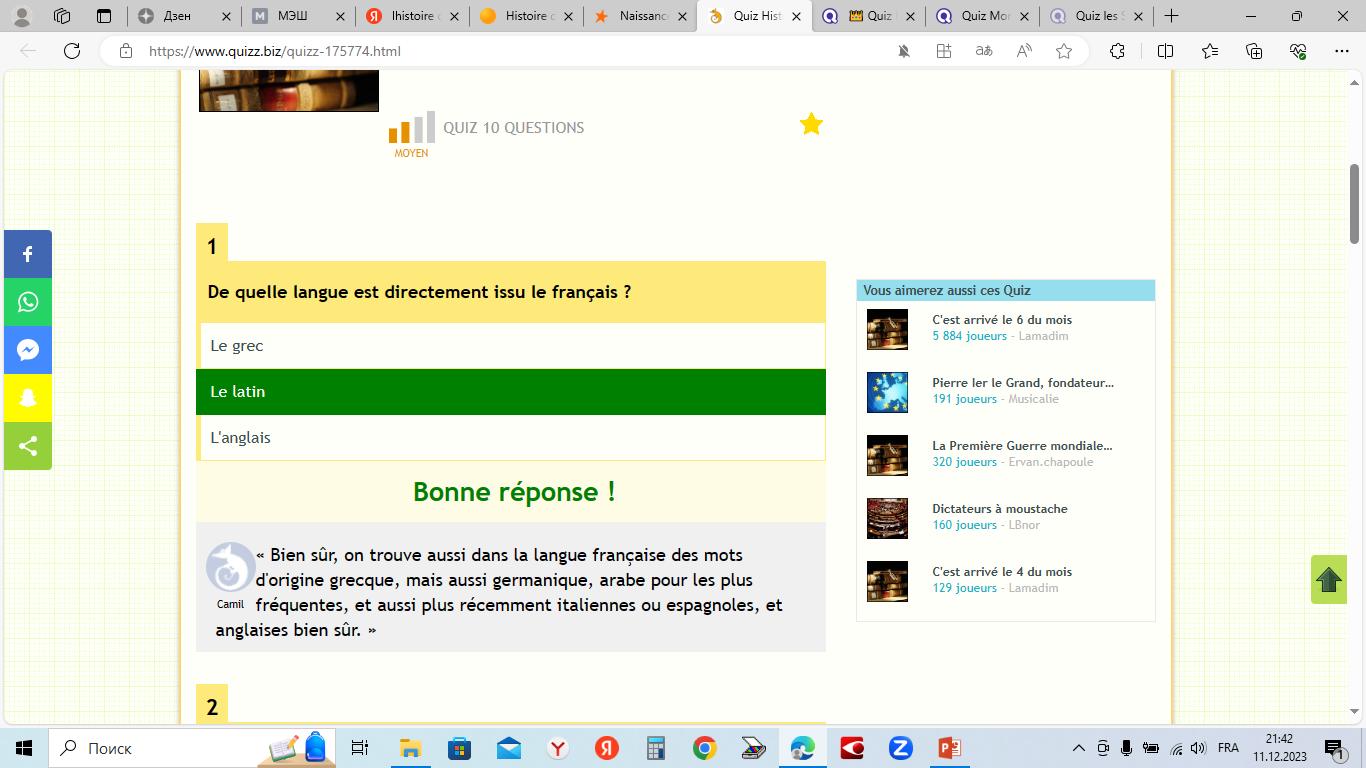 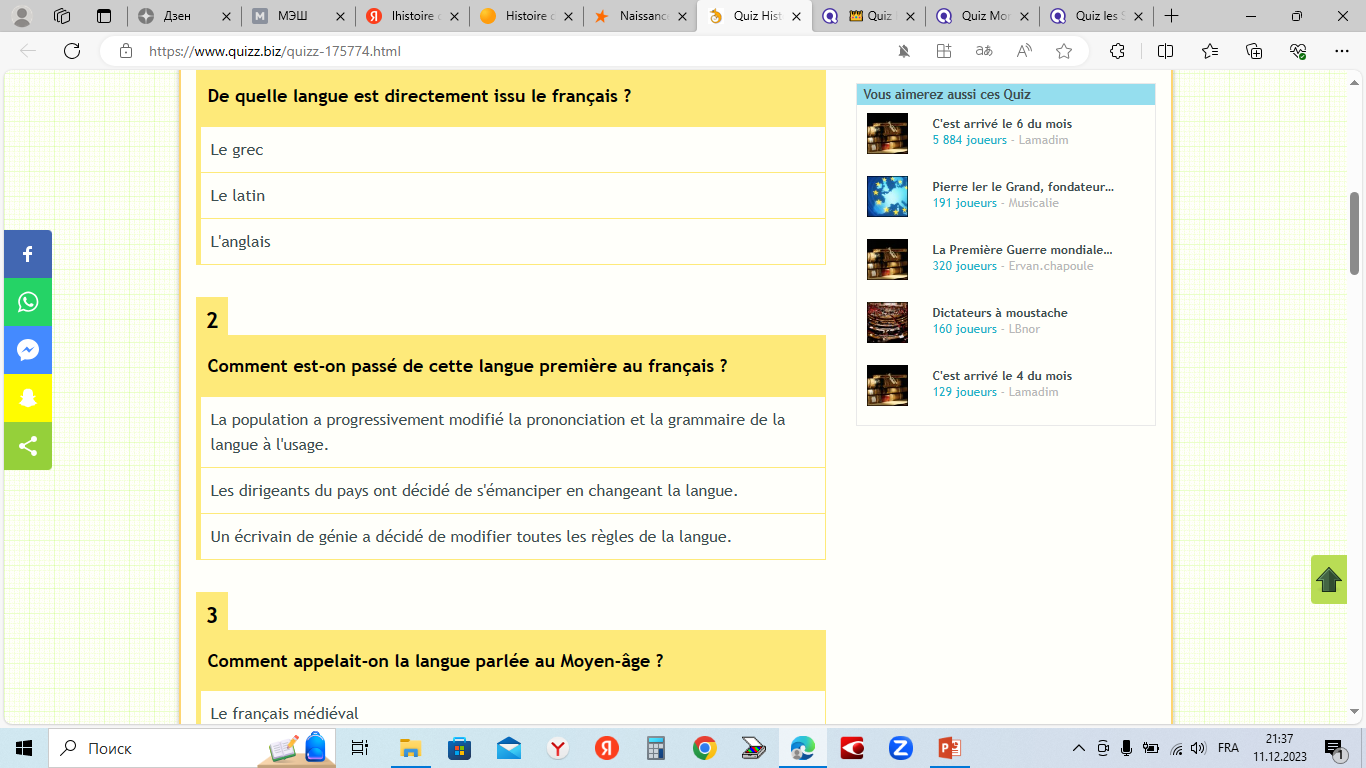 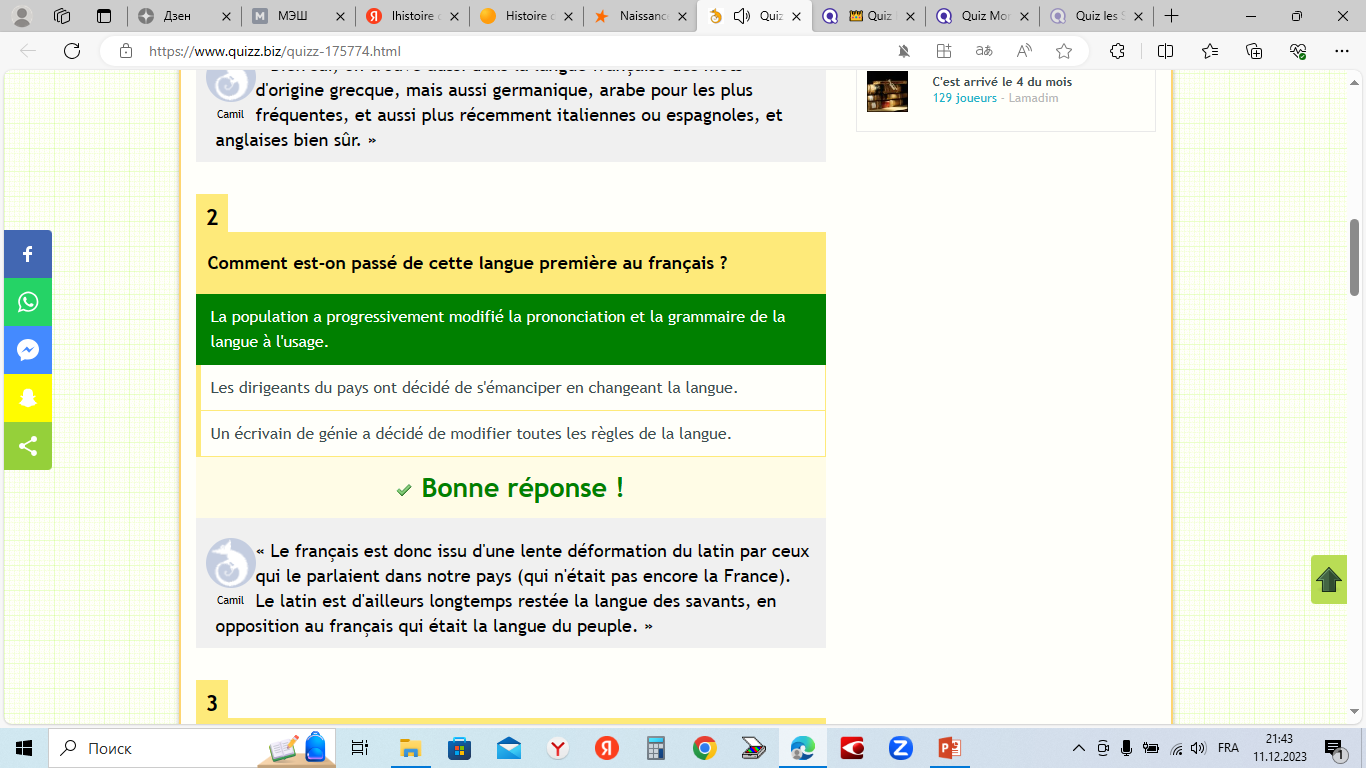 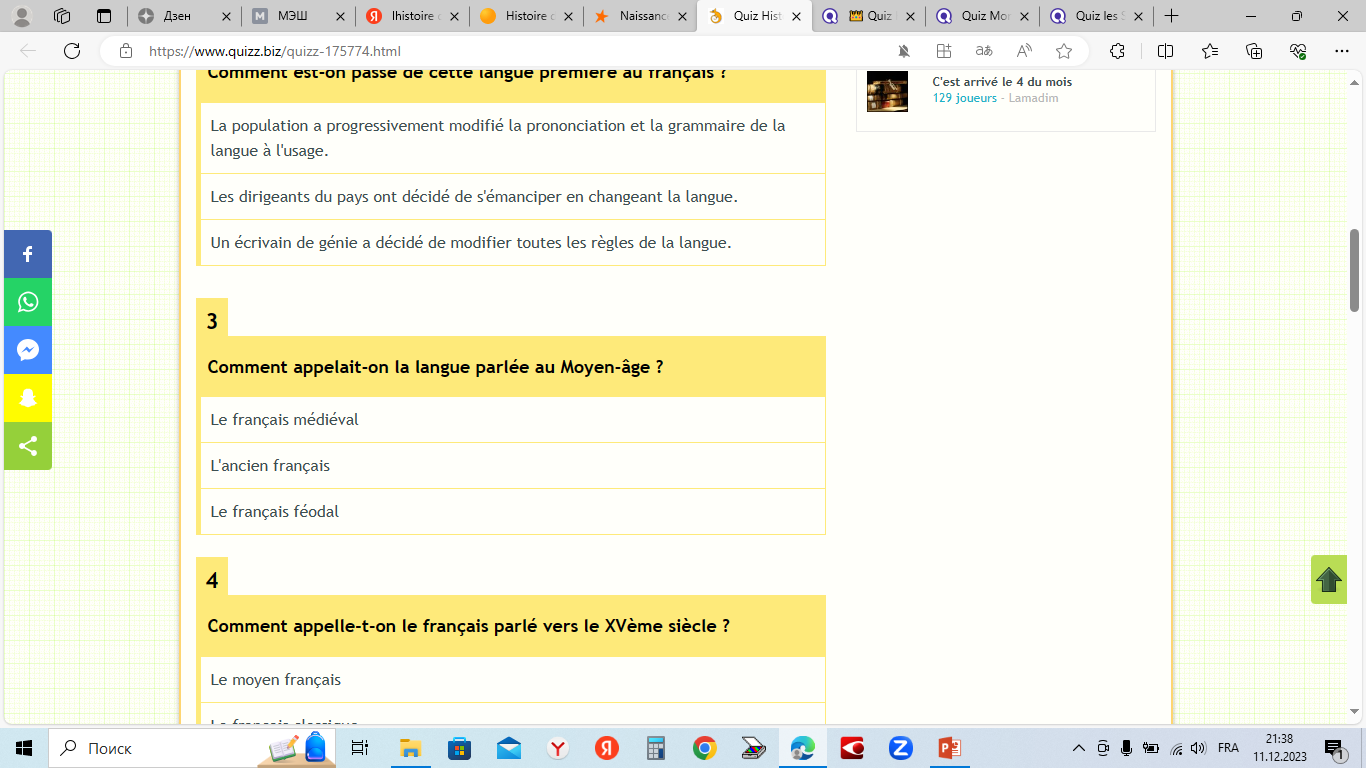 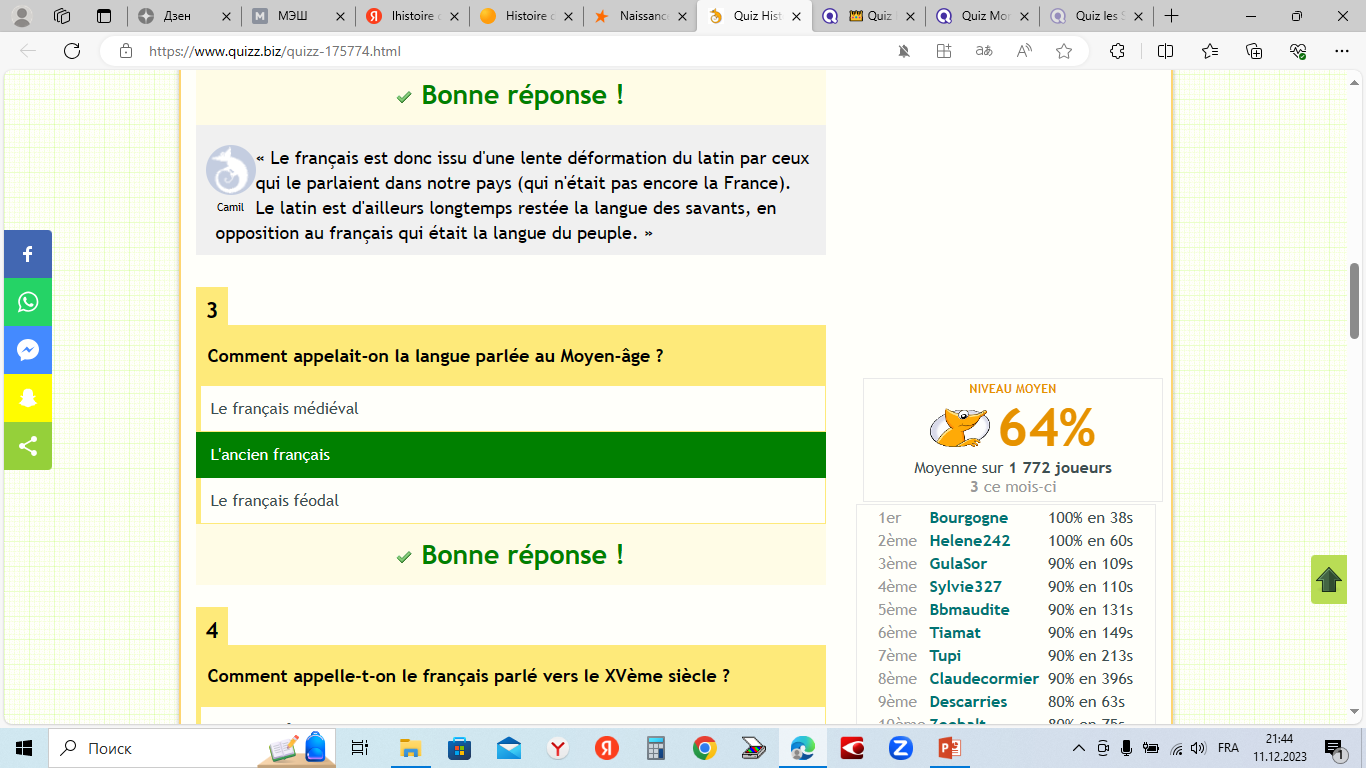 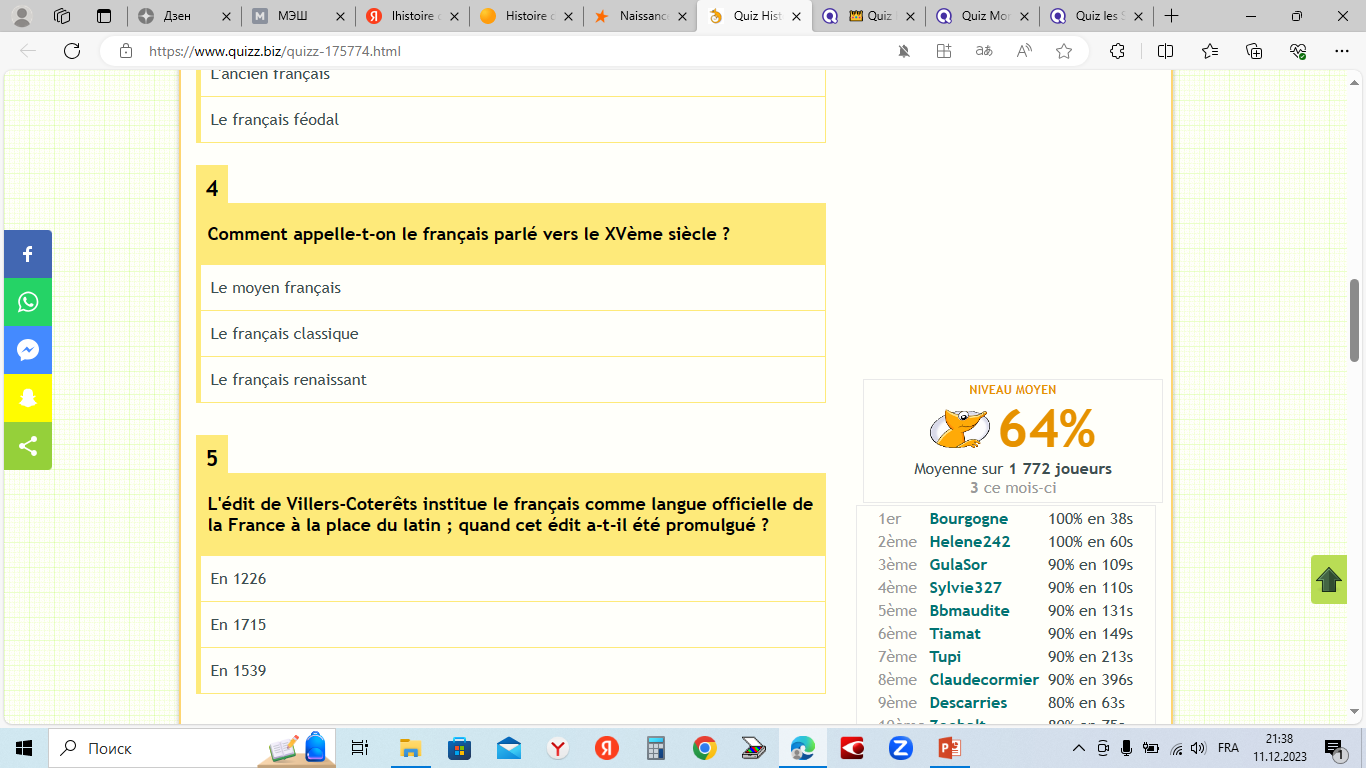 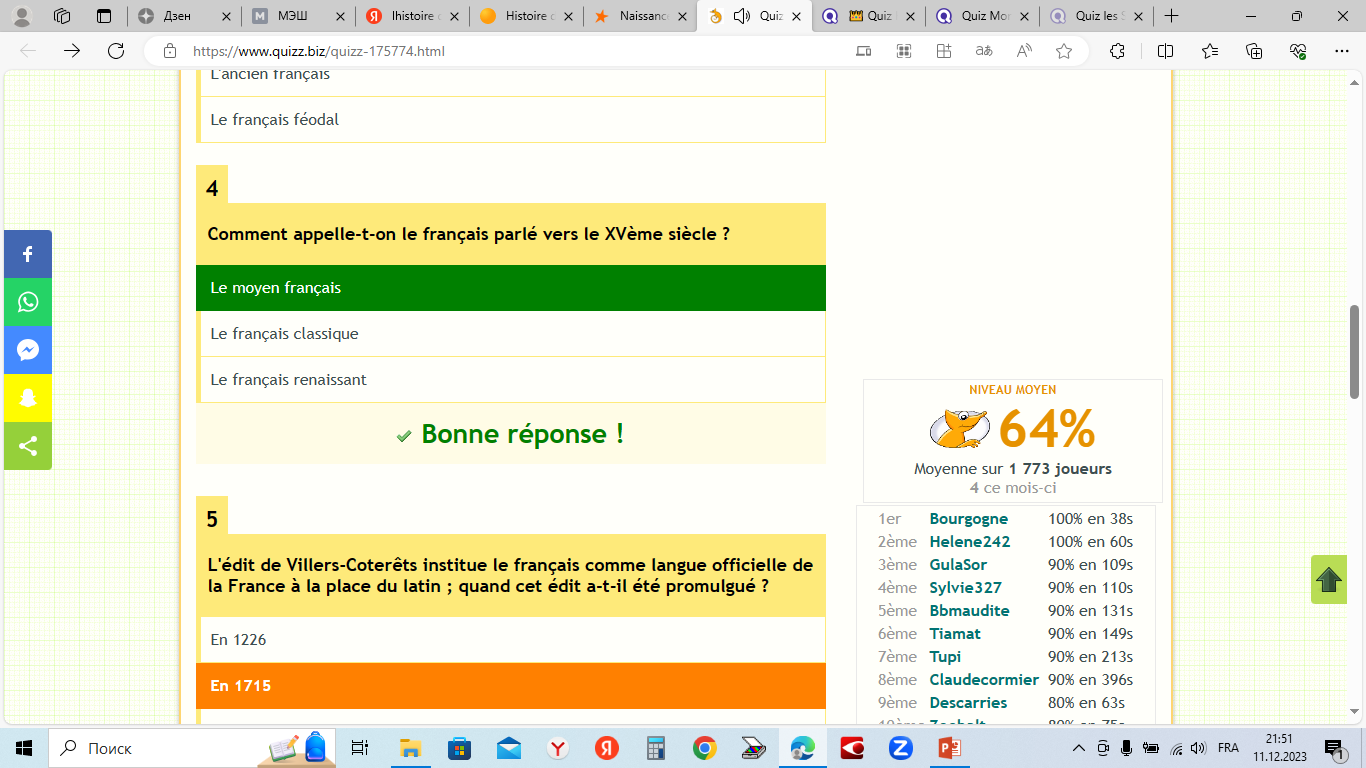 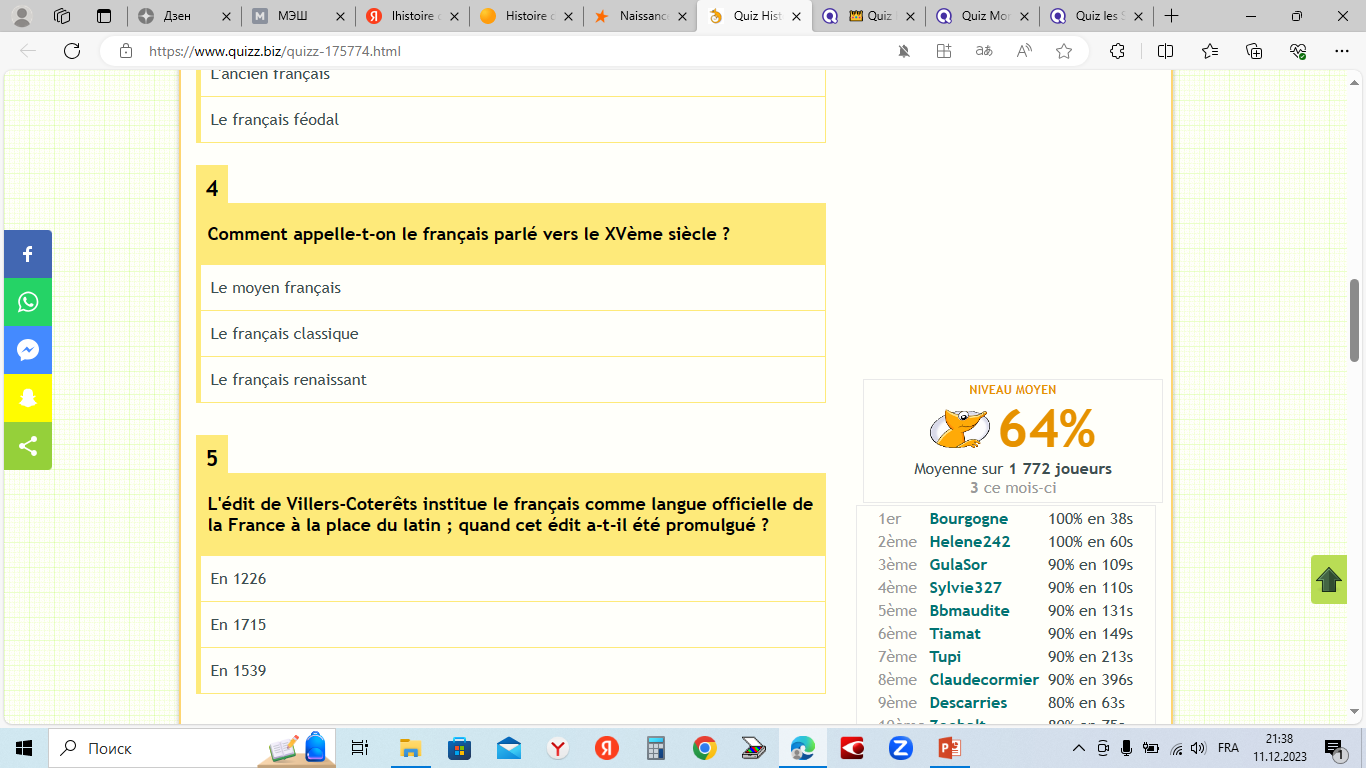 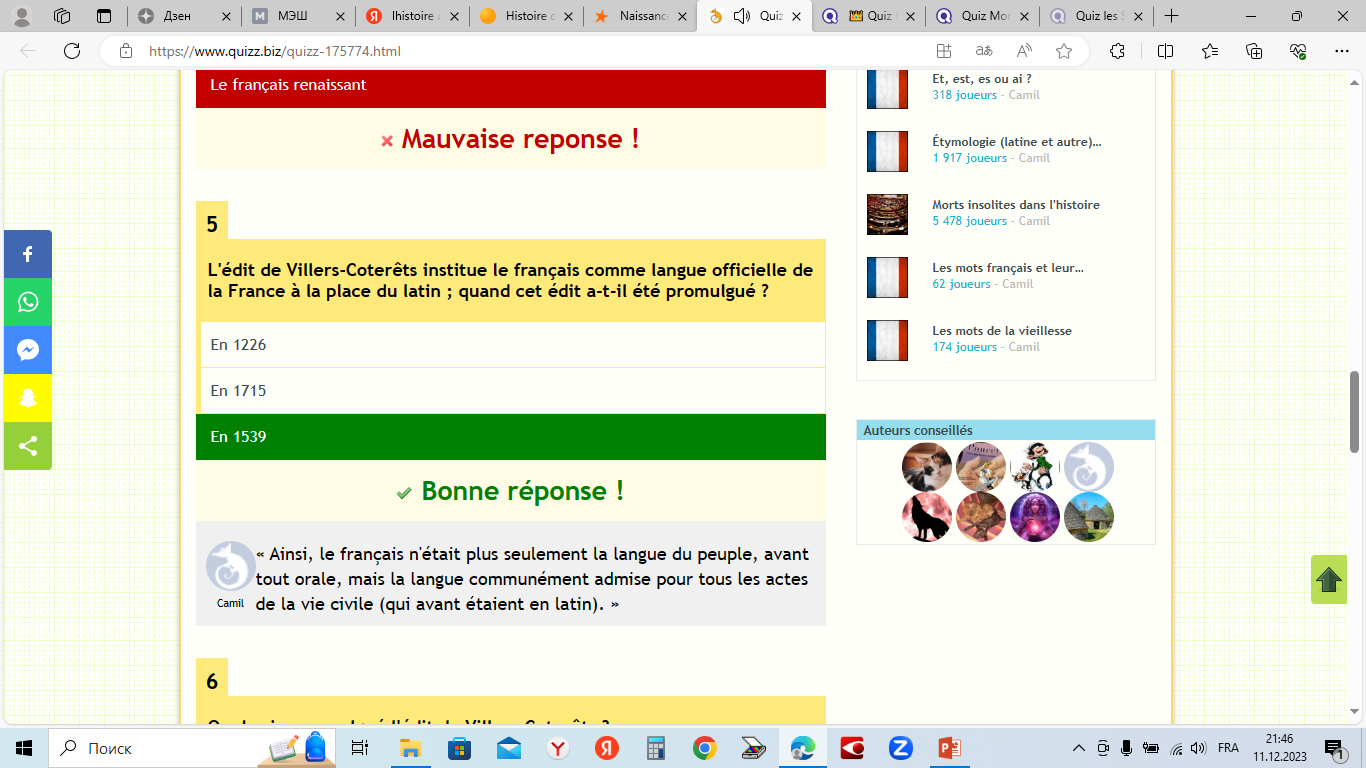 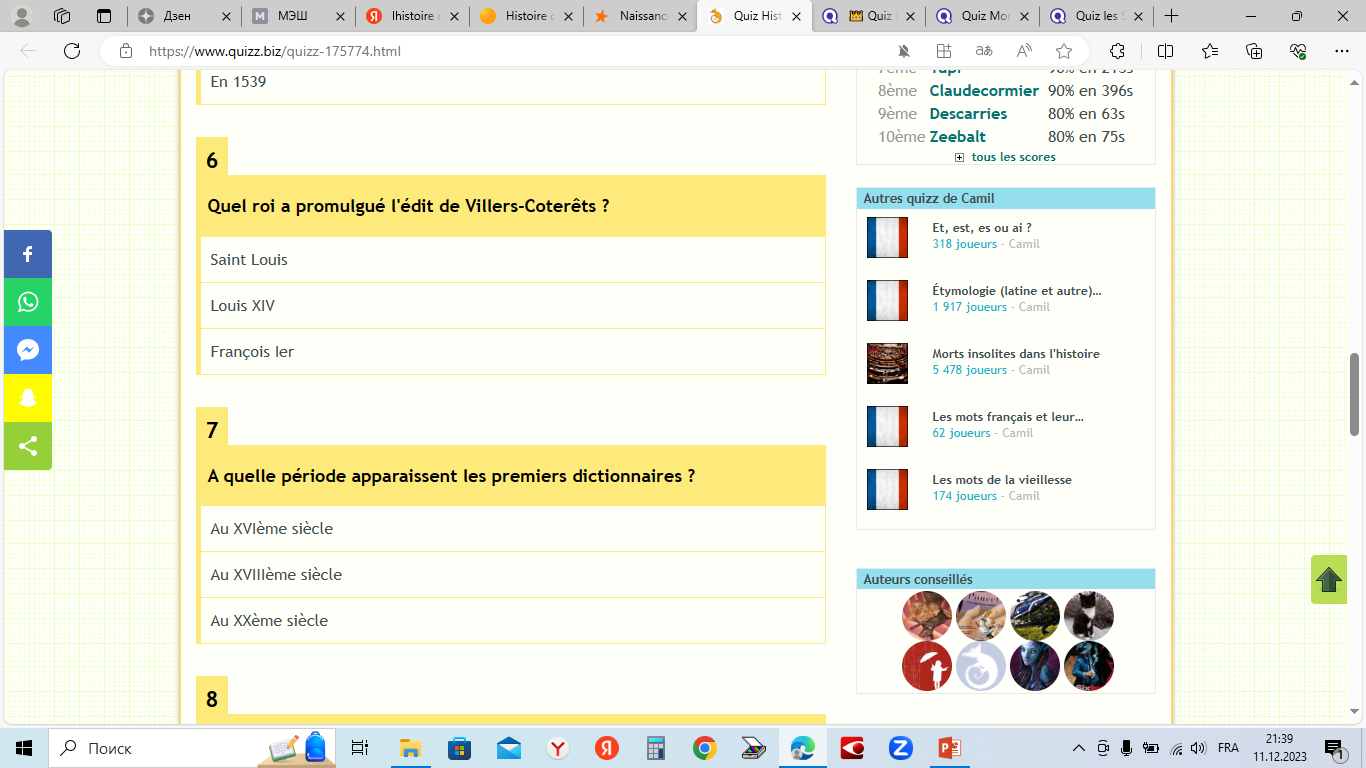 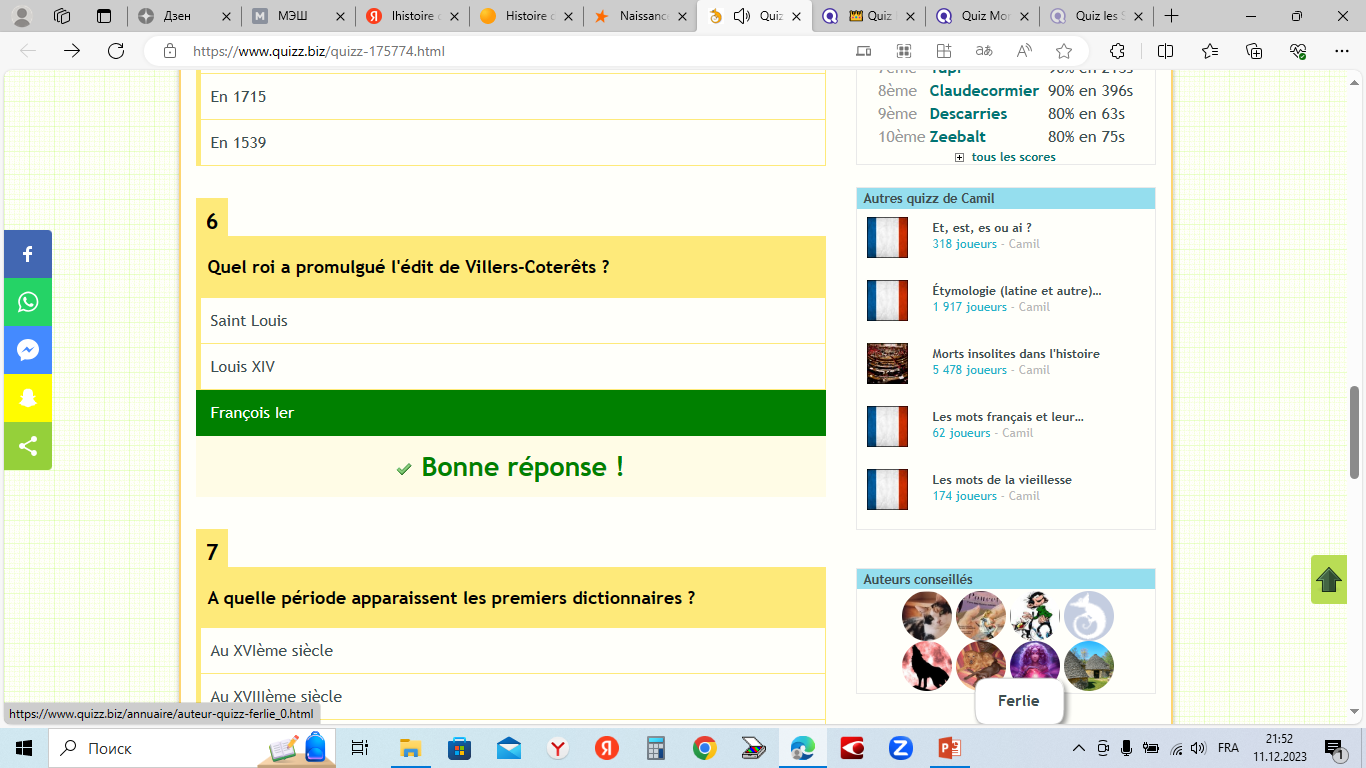 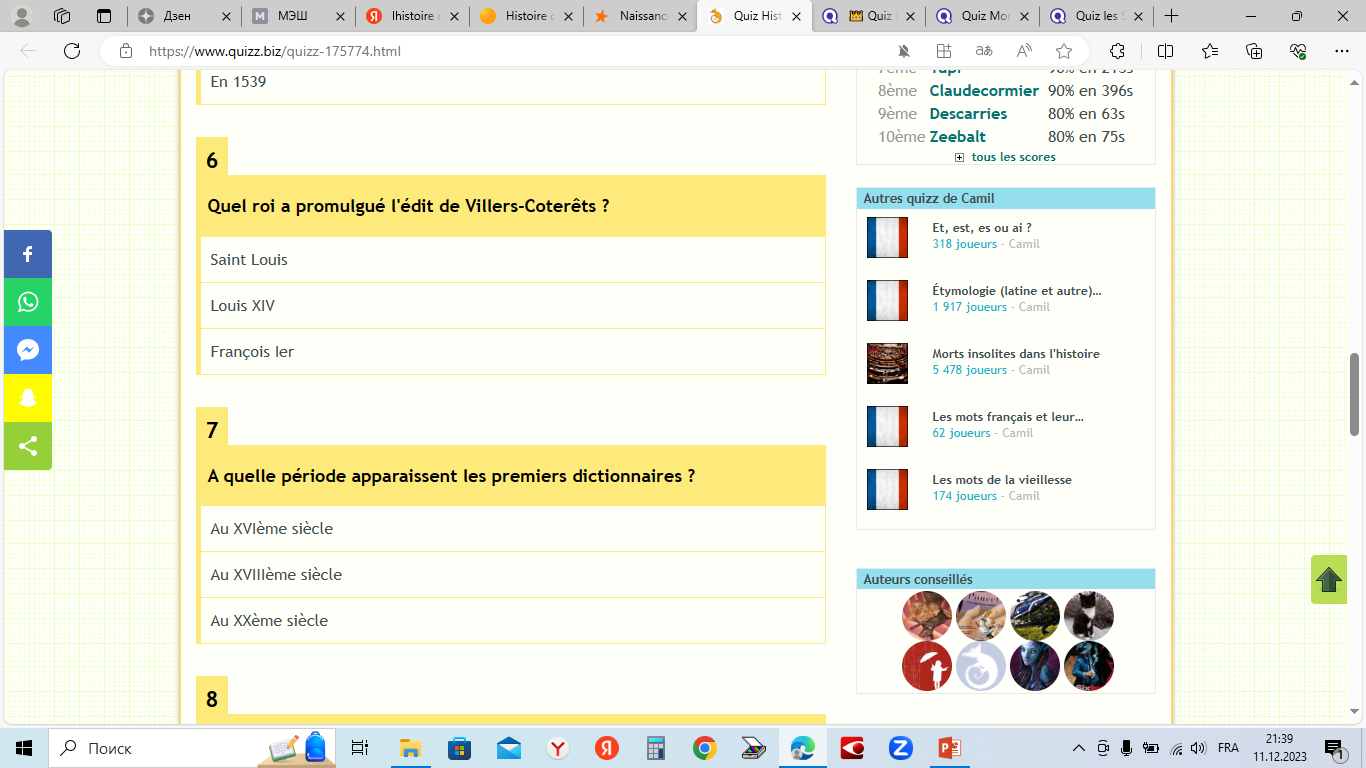 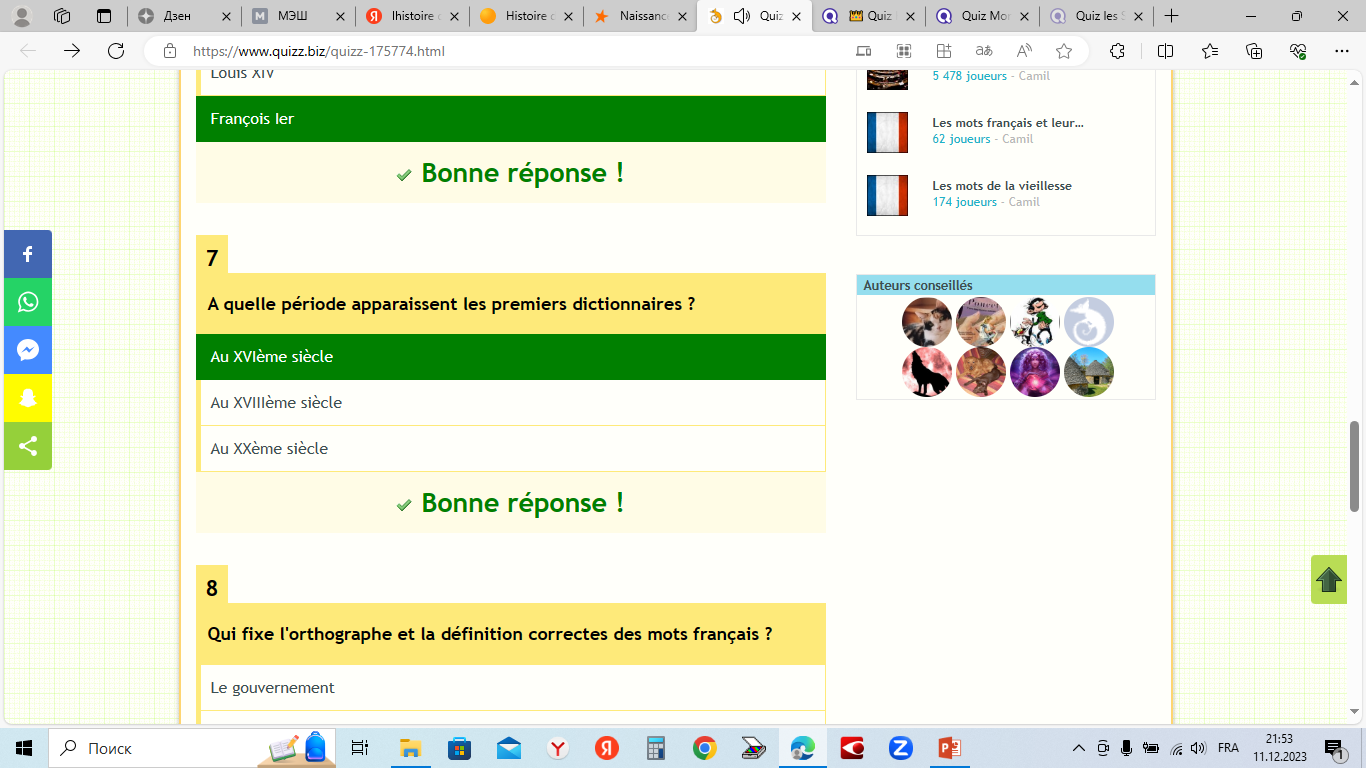 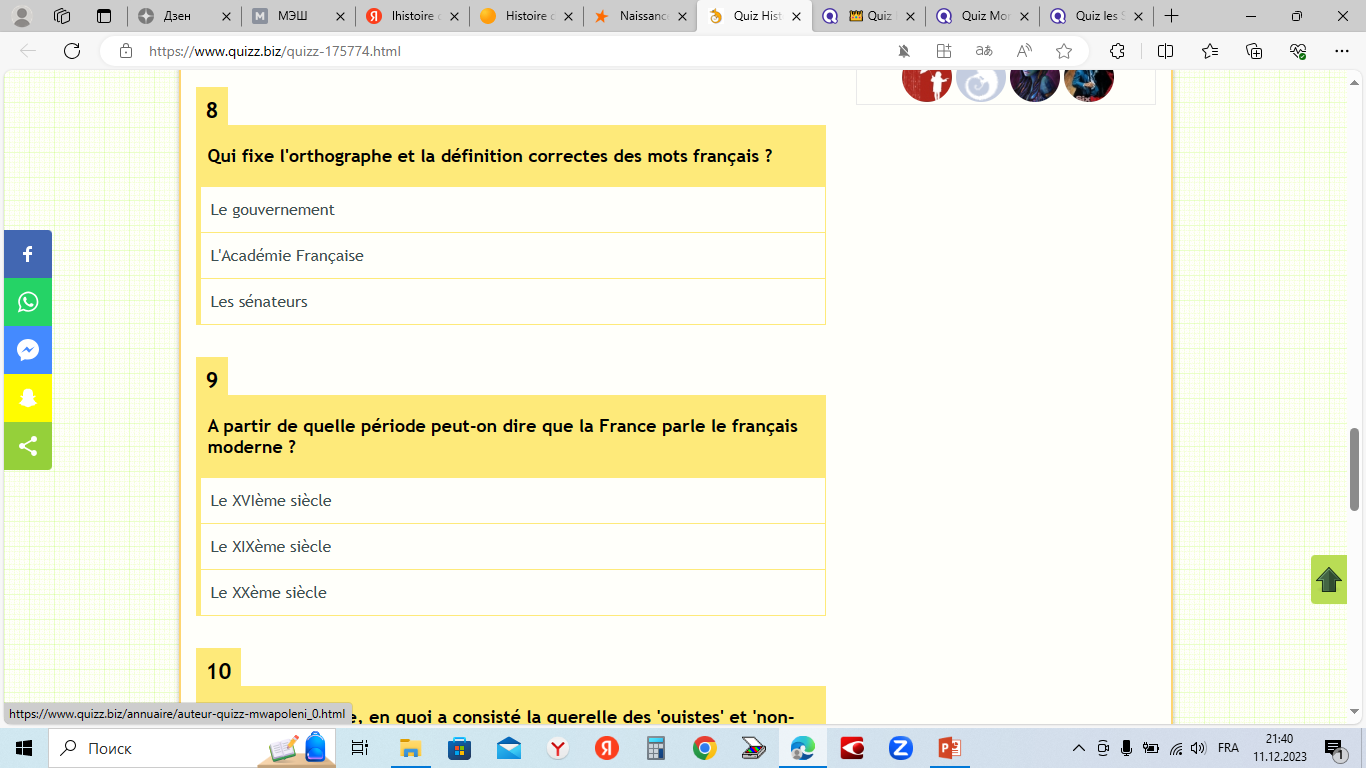 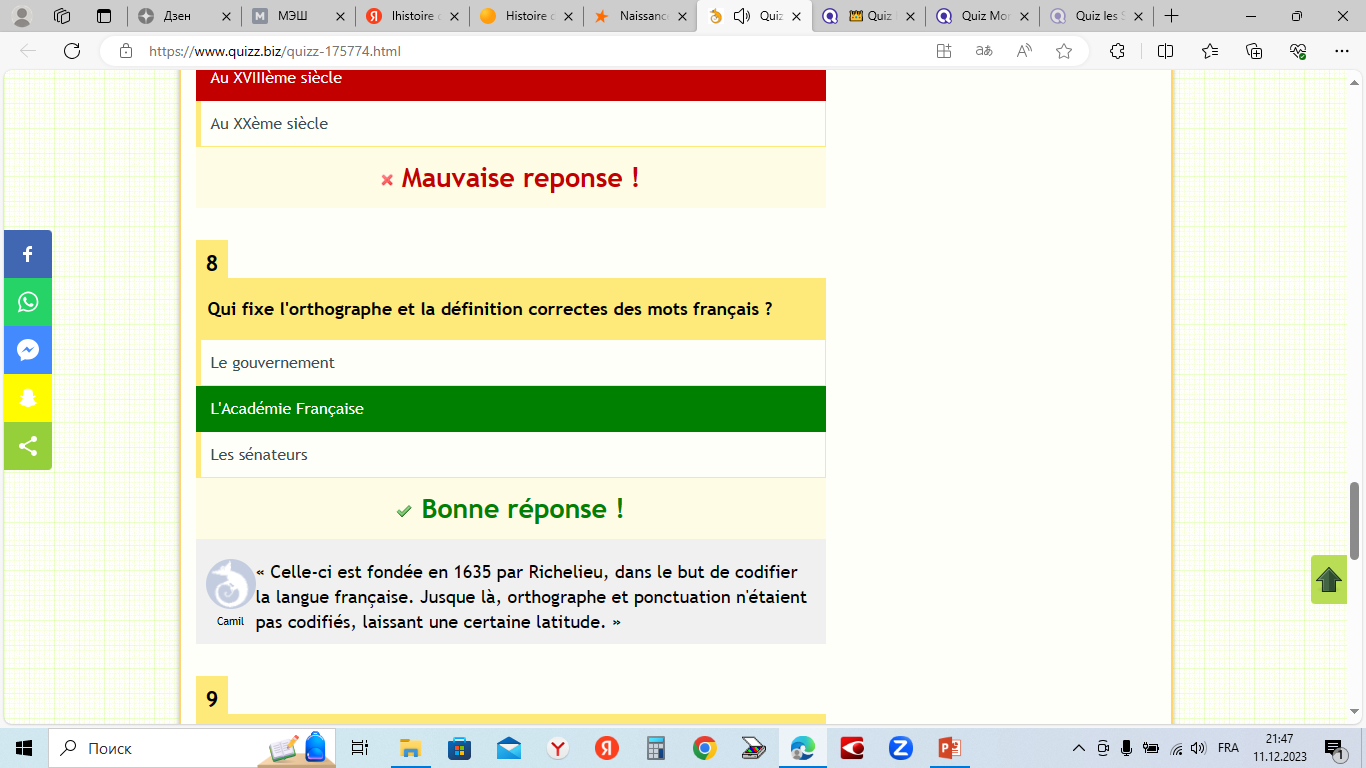 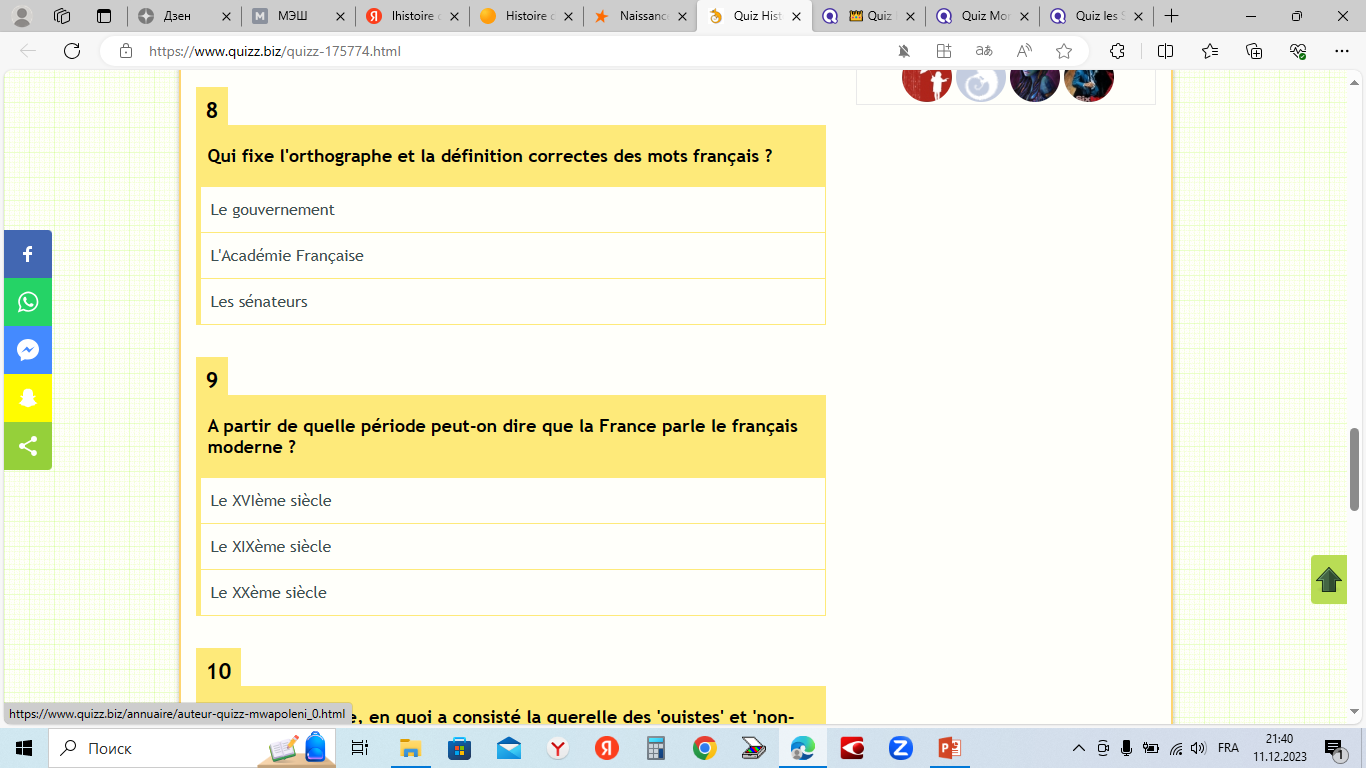 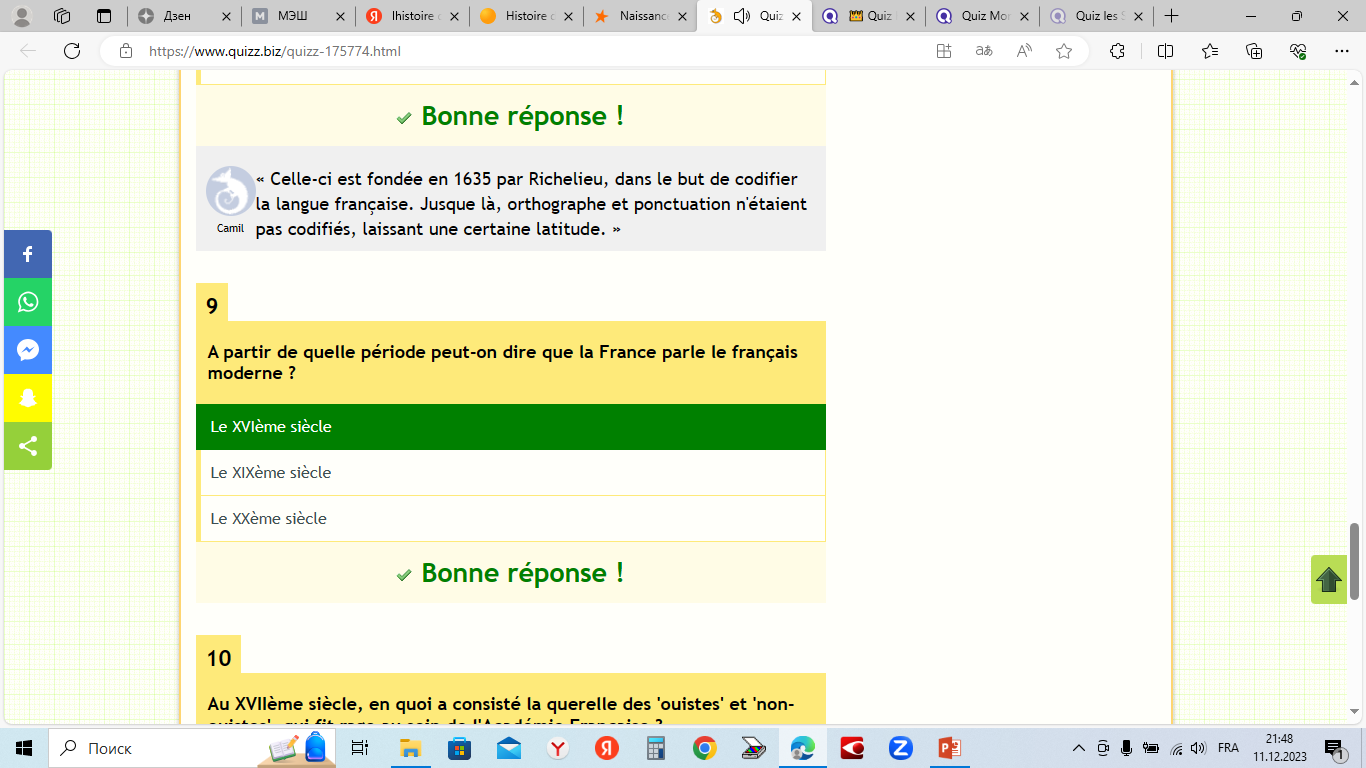 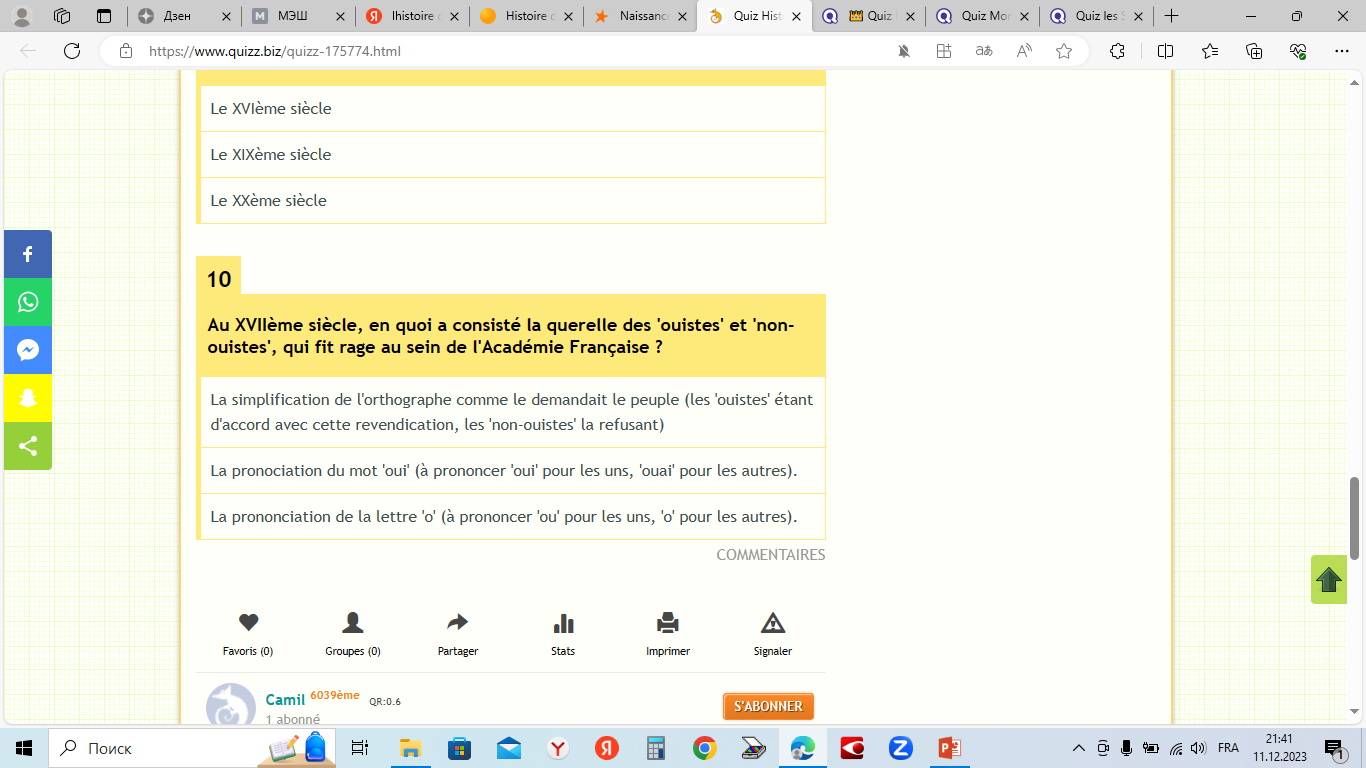 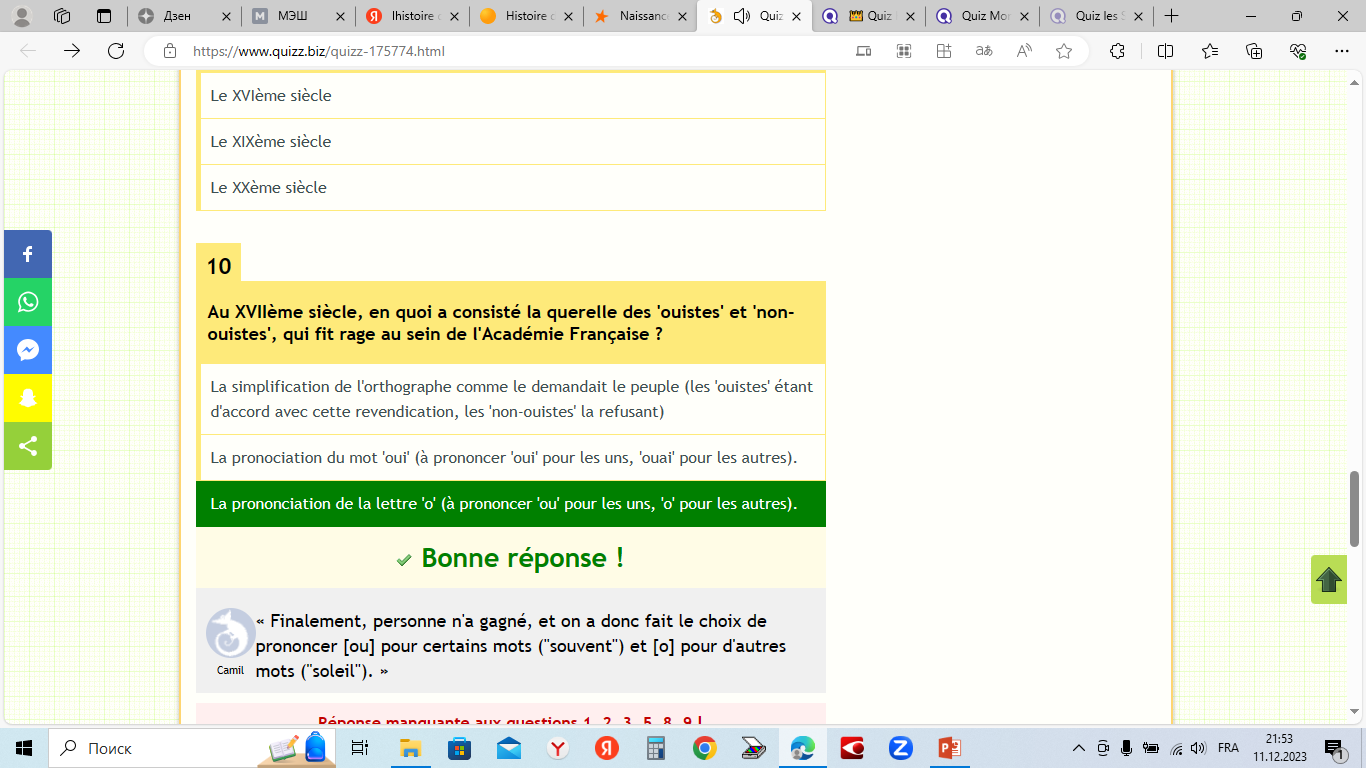